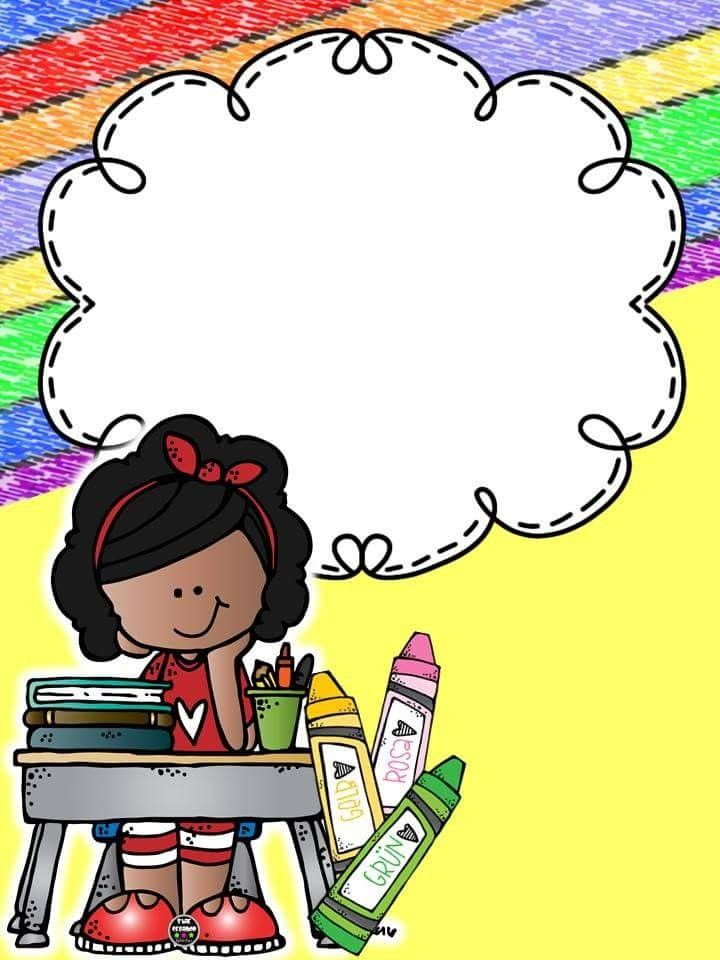 Los números
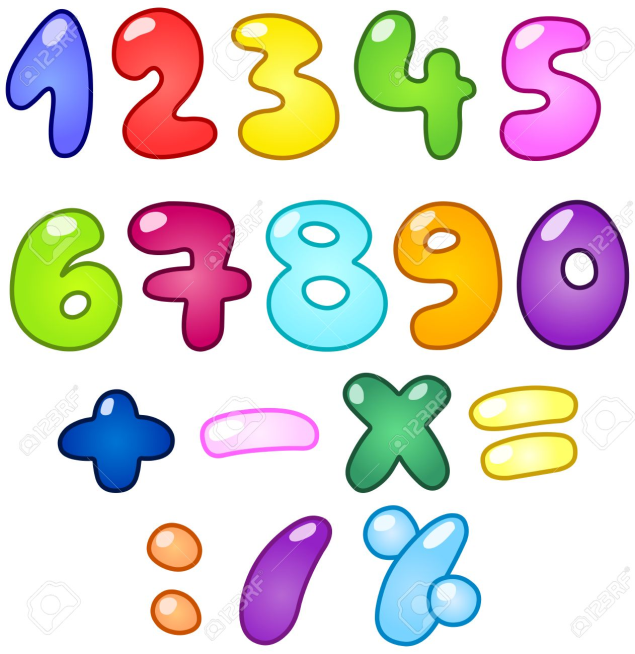 OA 6 Pensamiento Matemático
Educadora de Párvulos
Kínder y Pre Kínder
Escuela Pedro Antonio Tejos
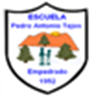 Actividad: Cuenta la cantidad de elementos y pincha para que aparezca el número que corresponda.
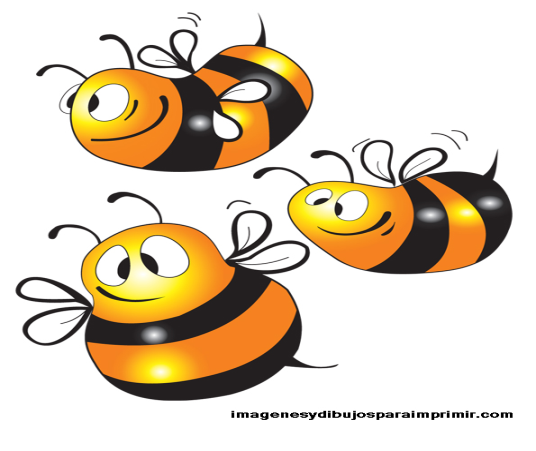 2
4
3
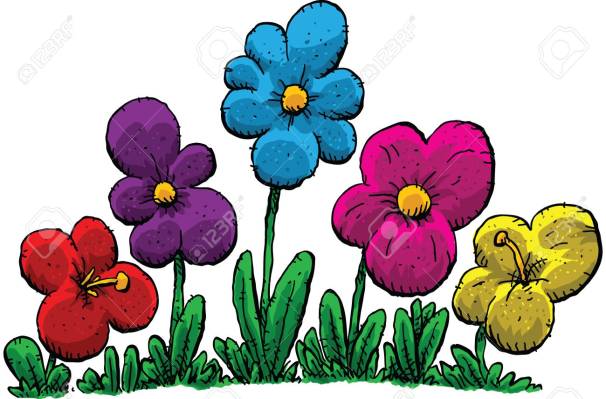 2
5
6
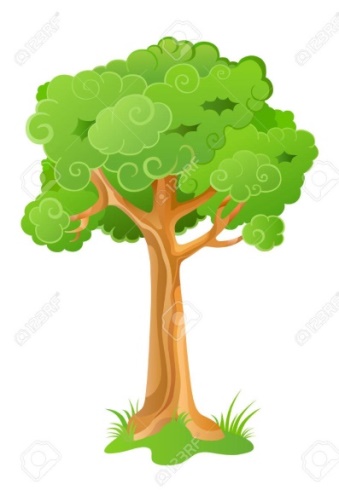 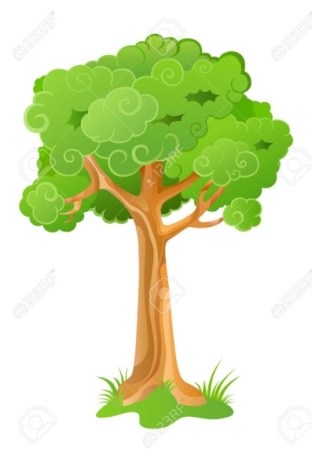 2
4
5
Actividad: Ayuda a Juanito a tener cabello.  Arrastra la cantidad de pelitos según el número.
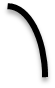 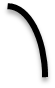 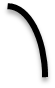 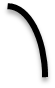 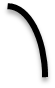 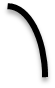 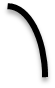 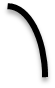 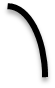 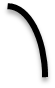 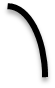 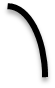 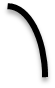 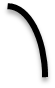 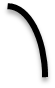 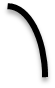 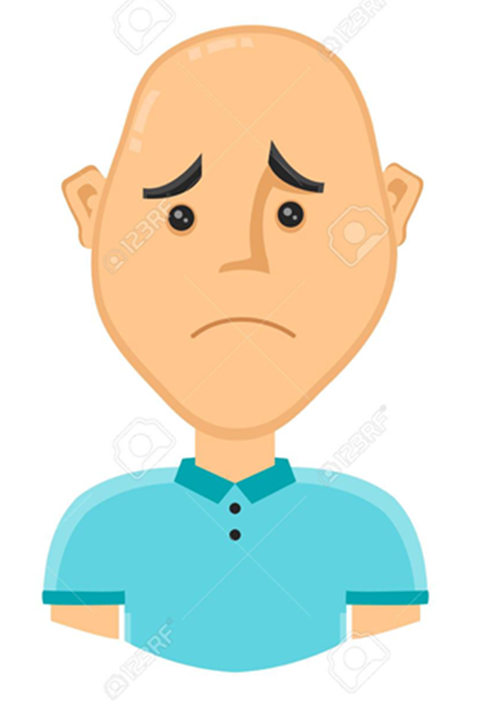 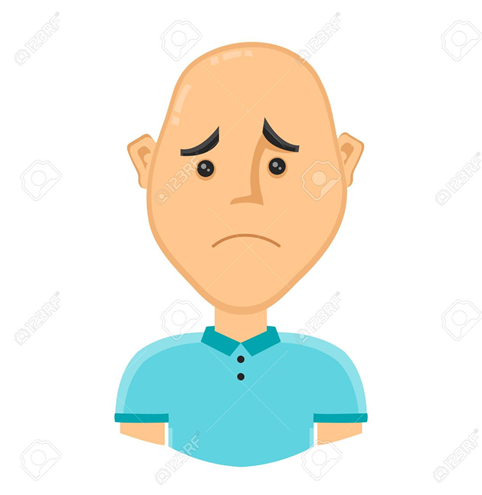 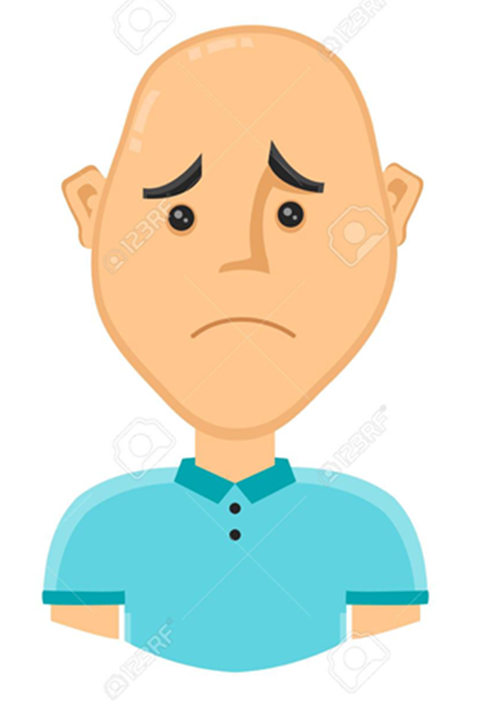 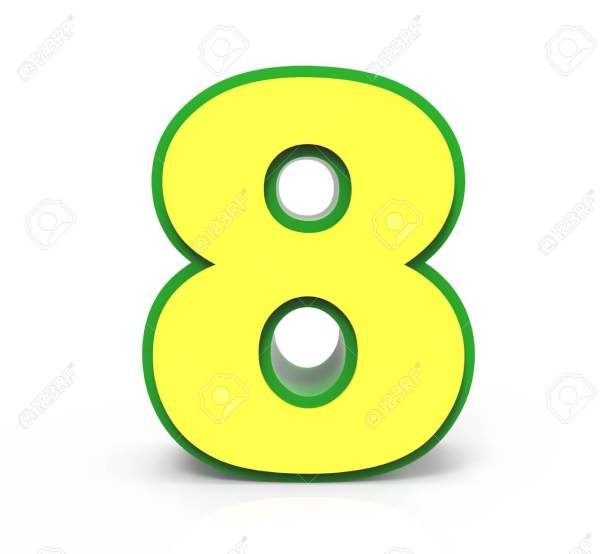 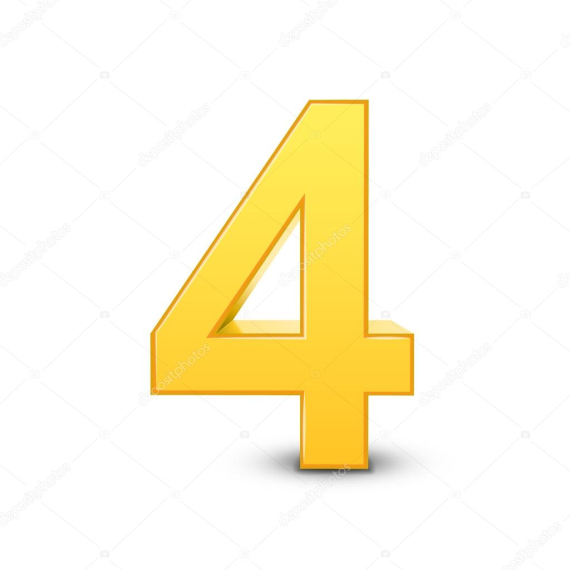 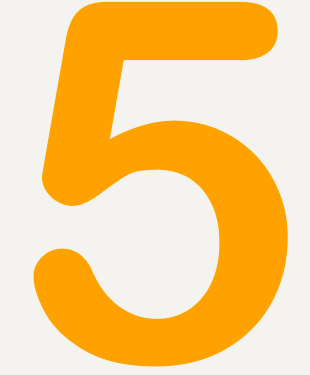 Actividad: Une cada número con los dedos correspondientes.
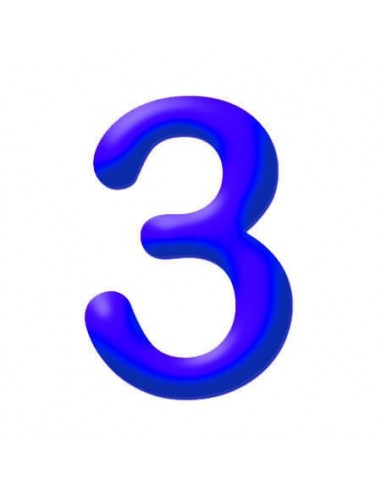 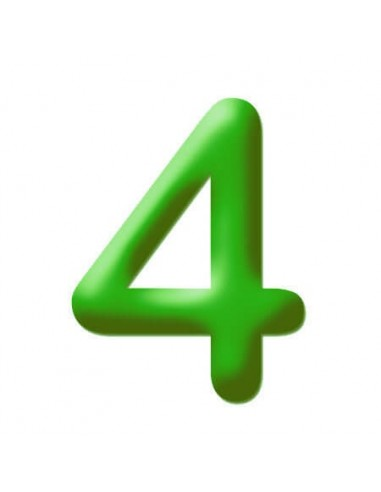 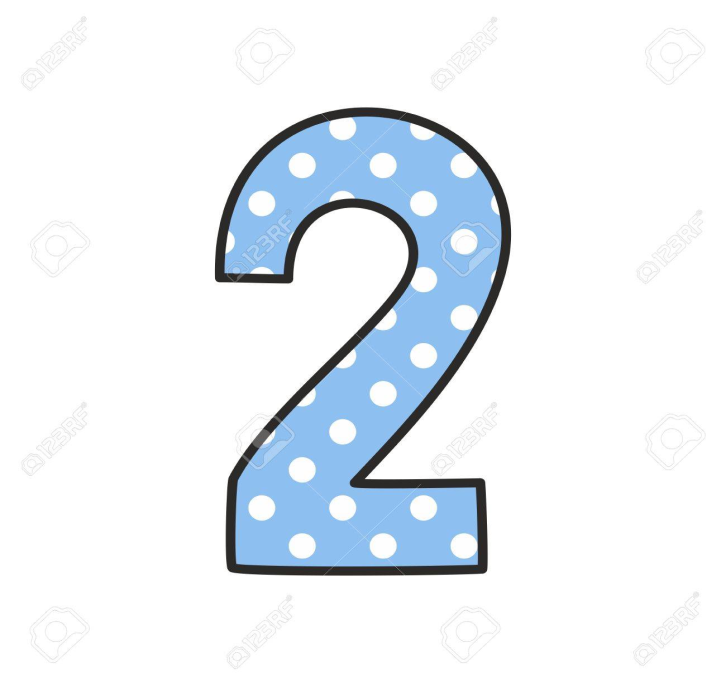 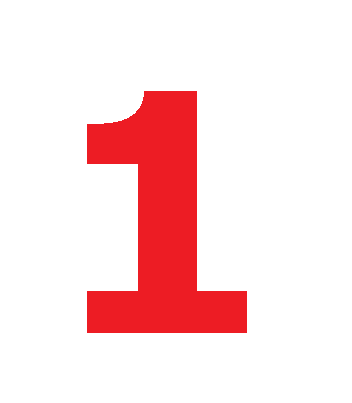 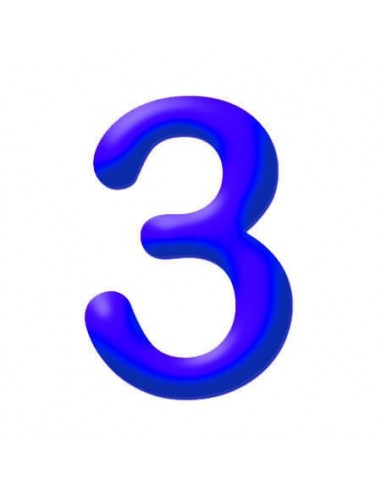 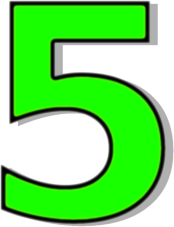 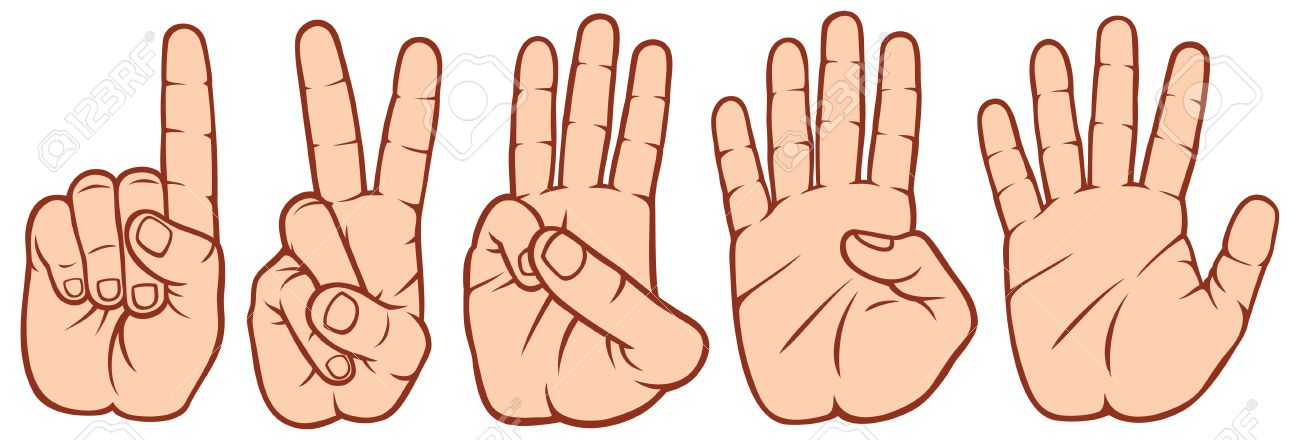 Actividad: Contemos la cantidad de bolitas al interior del frasco según el número. Pincha para que aparezcan las bolitas en cada frasco.
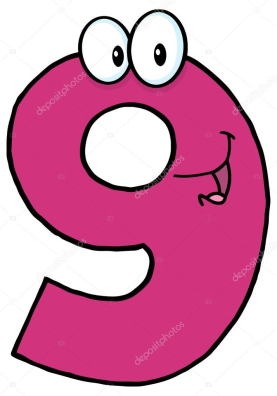 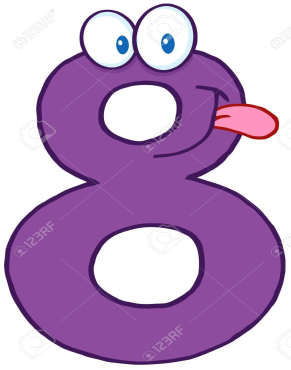 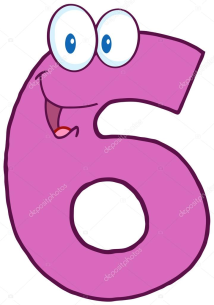 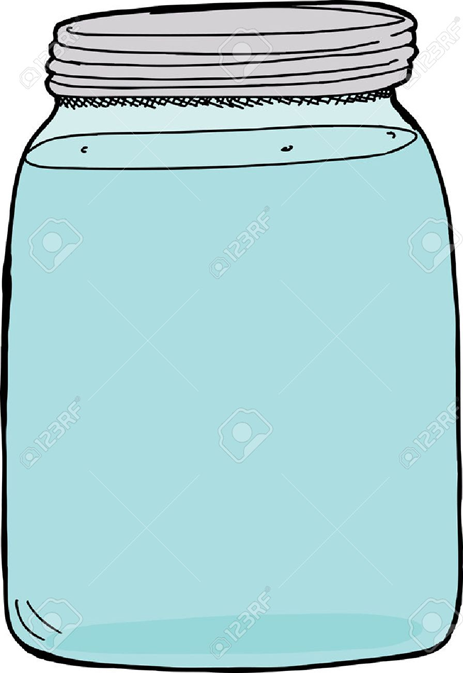 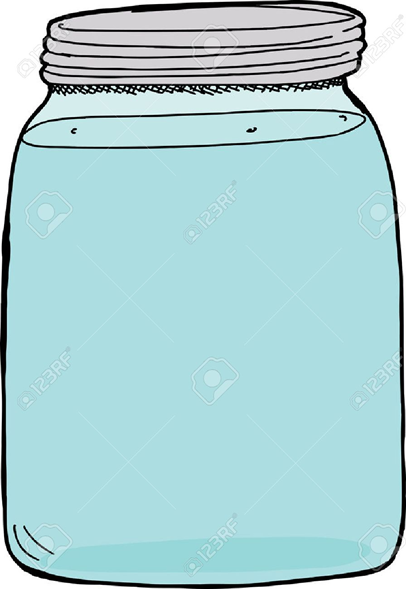 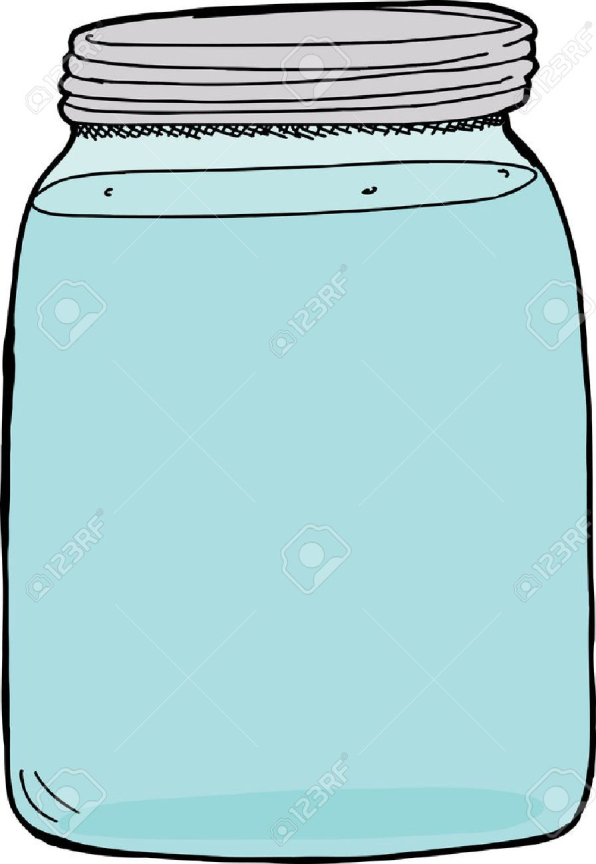 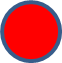 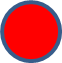 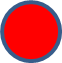 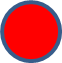 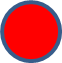 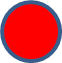 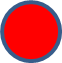 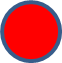 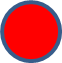 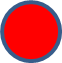 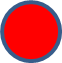 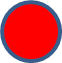 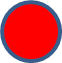 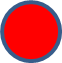 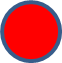 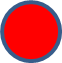 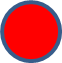 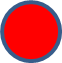 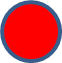 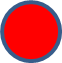 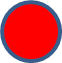 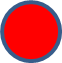 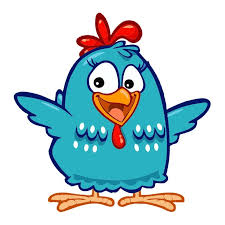 Actividad: Pincha las veces que sea necesario, para que aparezcan la cantidad de  huevitos en cada nido según el número.
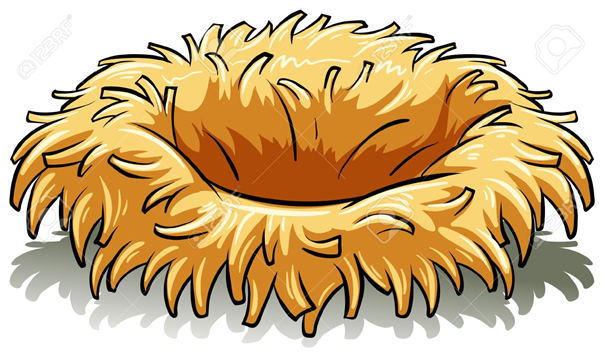 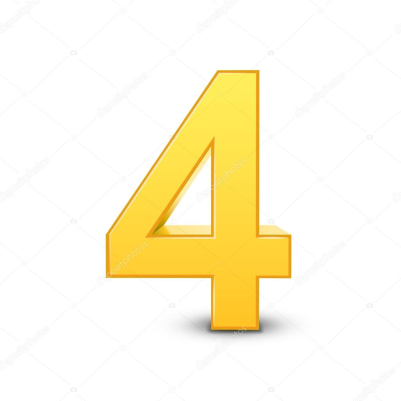 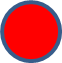 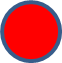 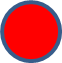 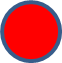 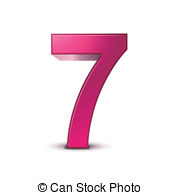 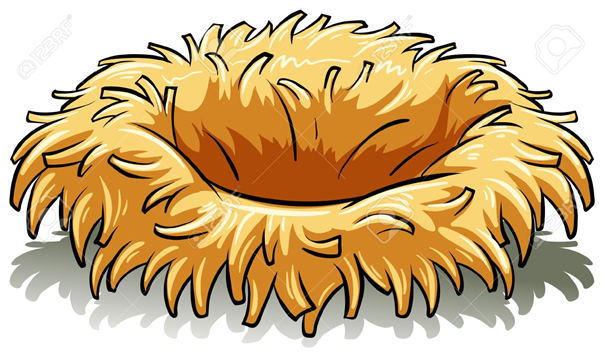 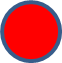 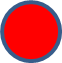 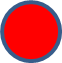 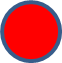 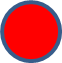 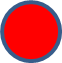 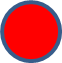 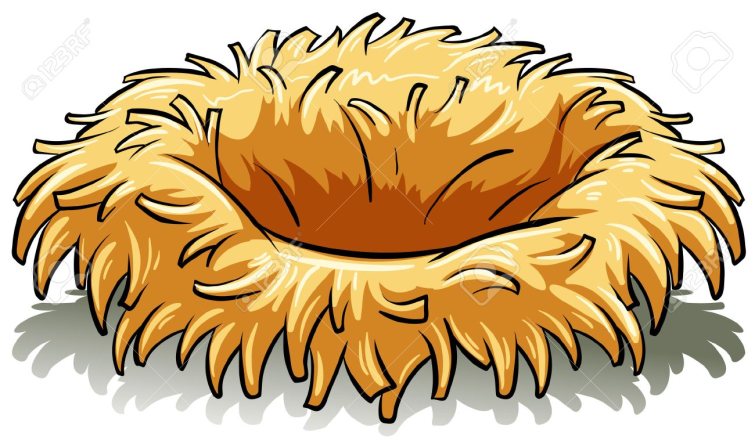 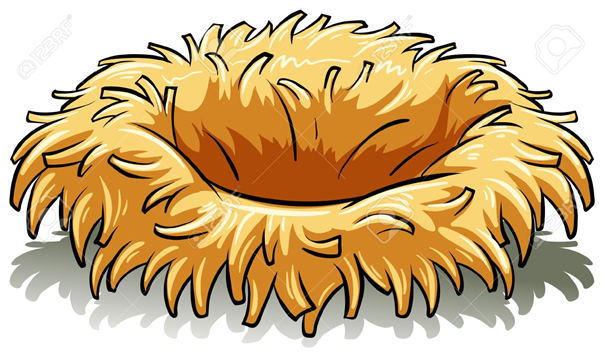 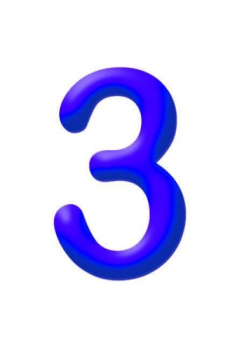 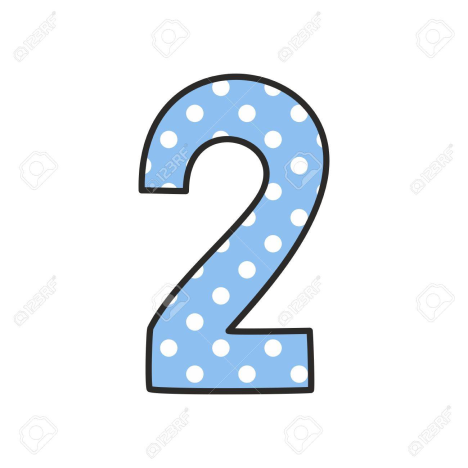 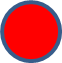 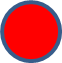 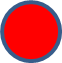 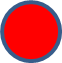 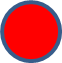 Actividad:  Cuenta en la bandeja los pancitos según el número, Pincha para que aparezcan las imágenes.
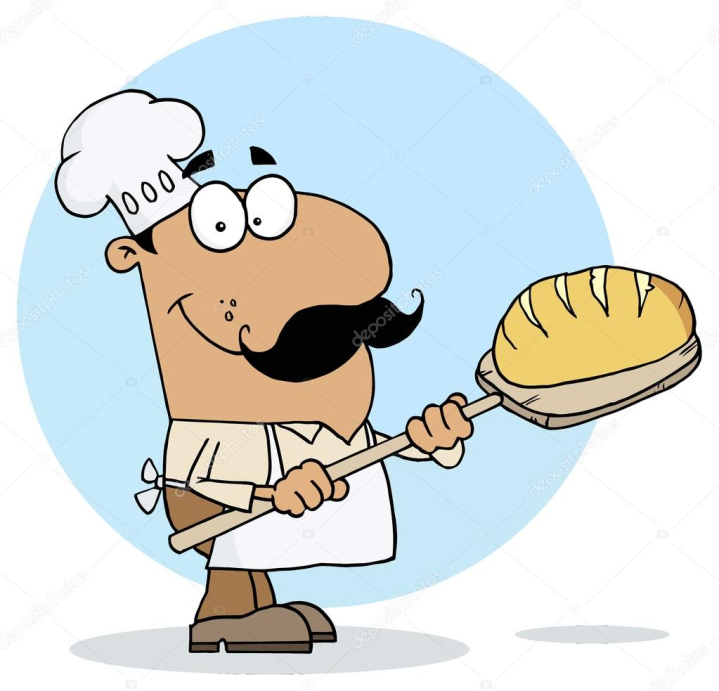 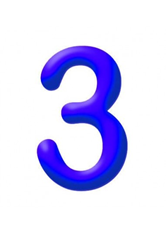 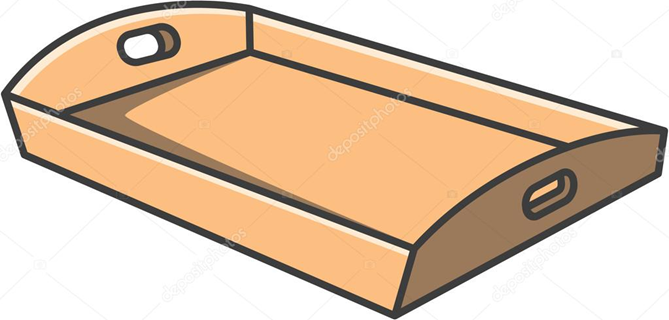 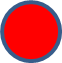 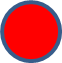 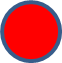 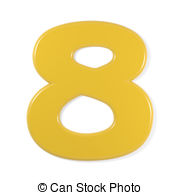 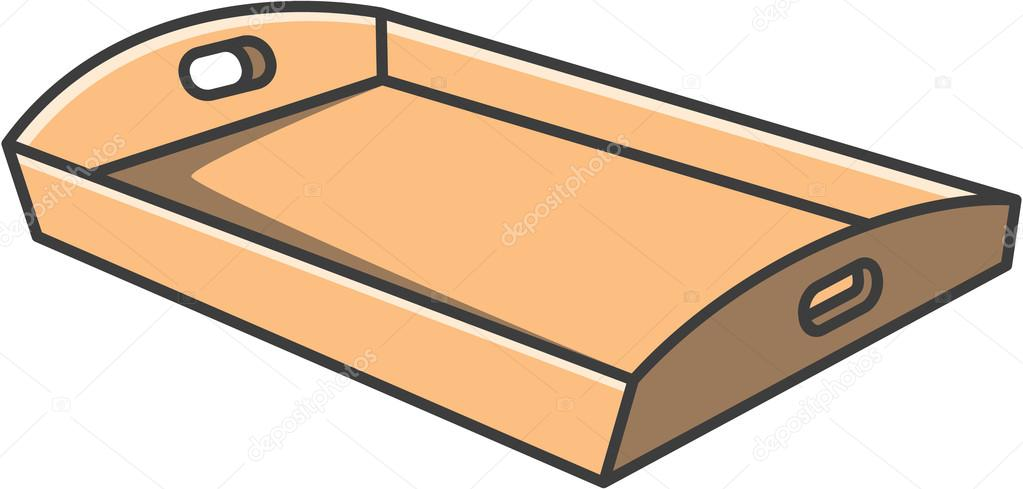 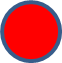 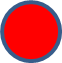 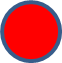 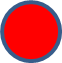 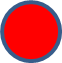 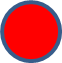 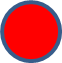 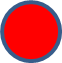 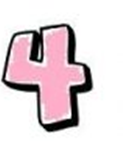 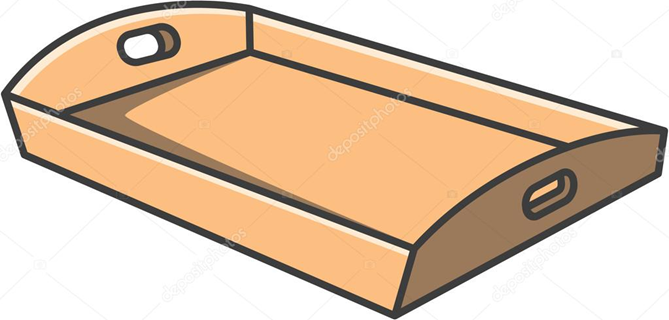 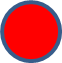 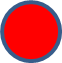 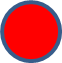 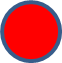 Actividad:  Pablito por comer muchos dulces ha perdido sus dientes. Pinta la cantidad de dientes según el número indicado. Utiliza los puntos negros para tapar los dientes ( arrástralos)
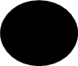 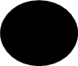 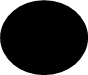 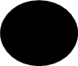 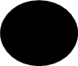 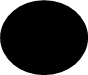 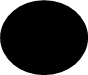 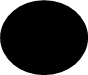 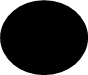 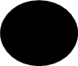 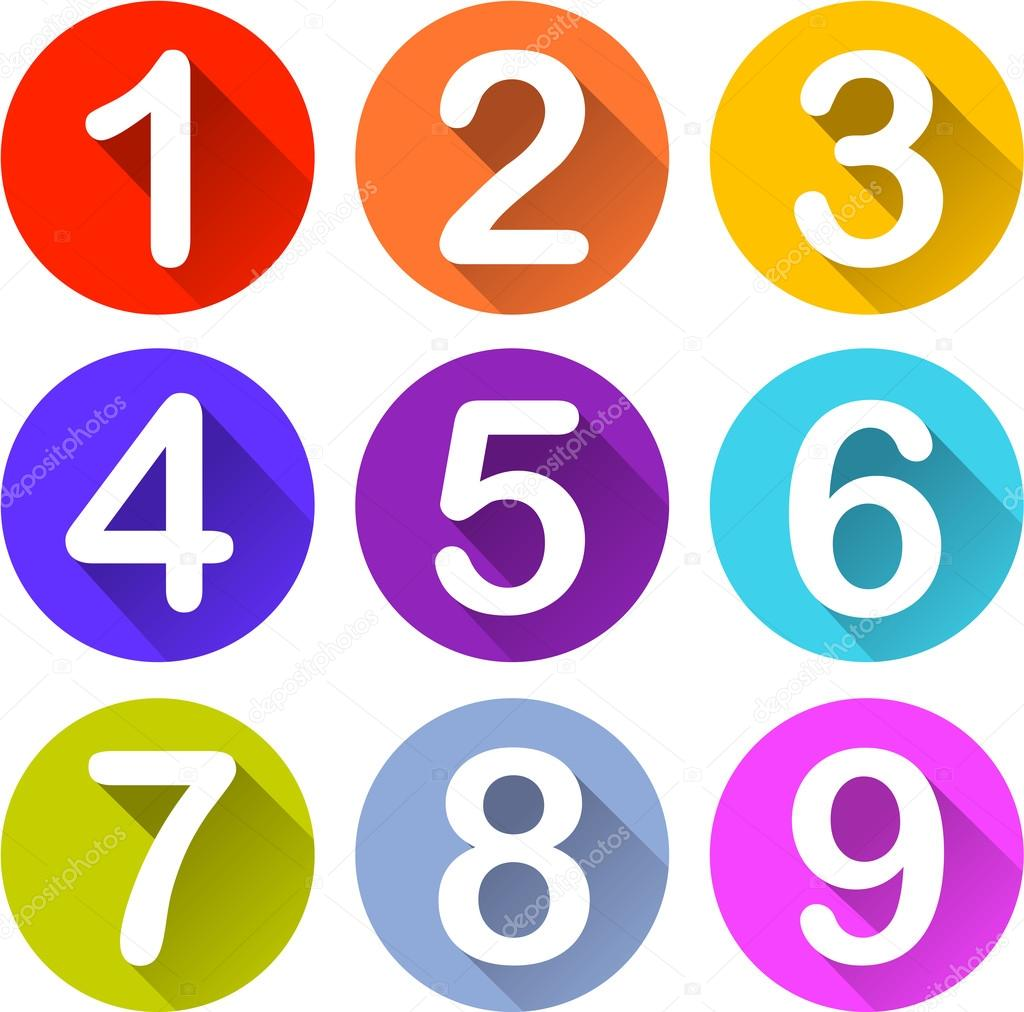 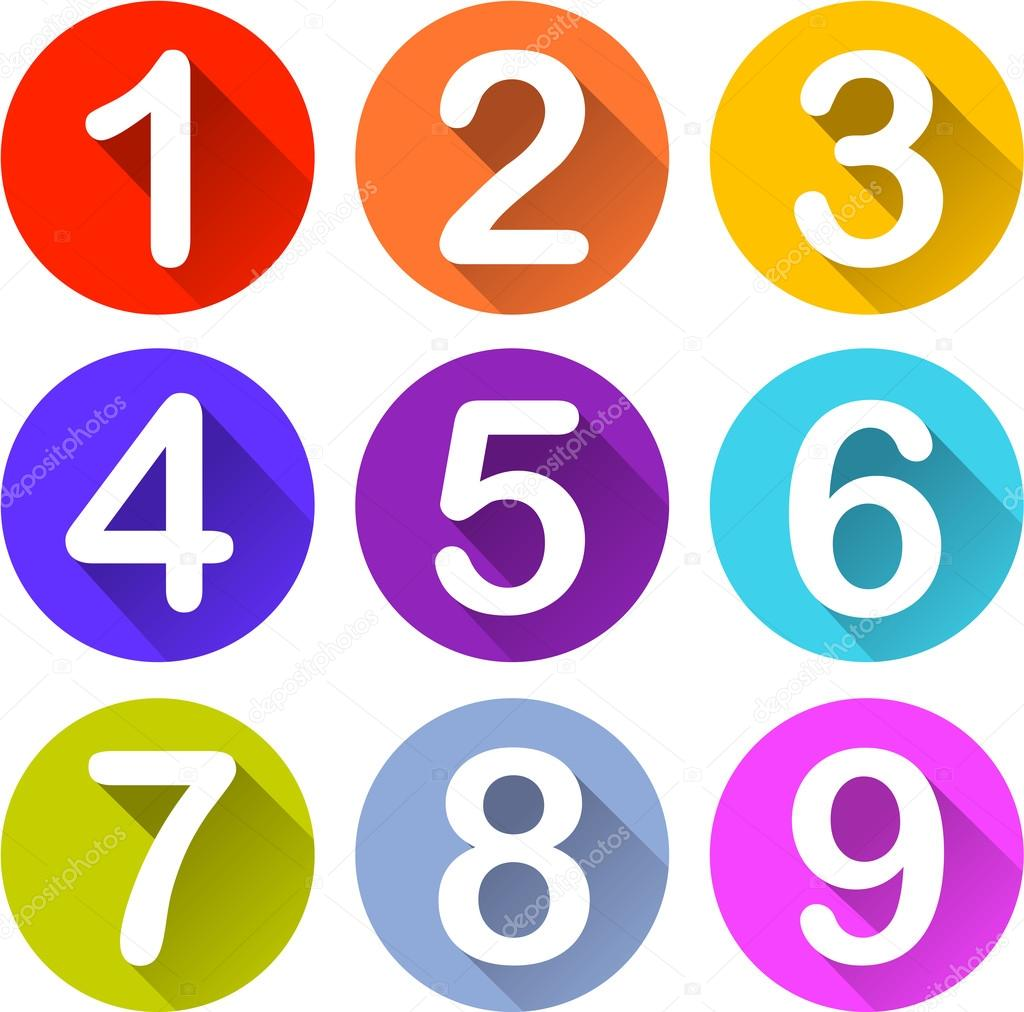 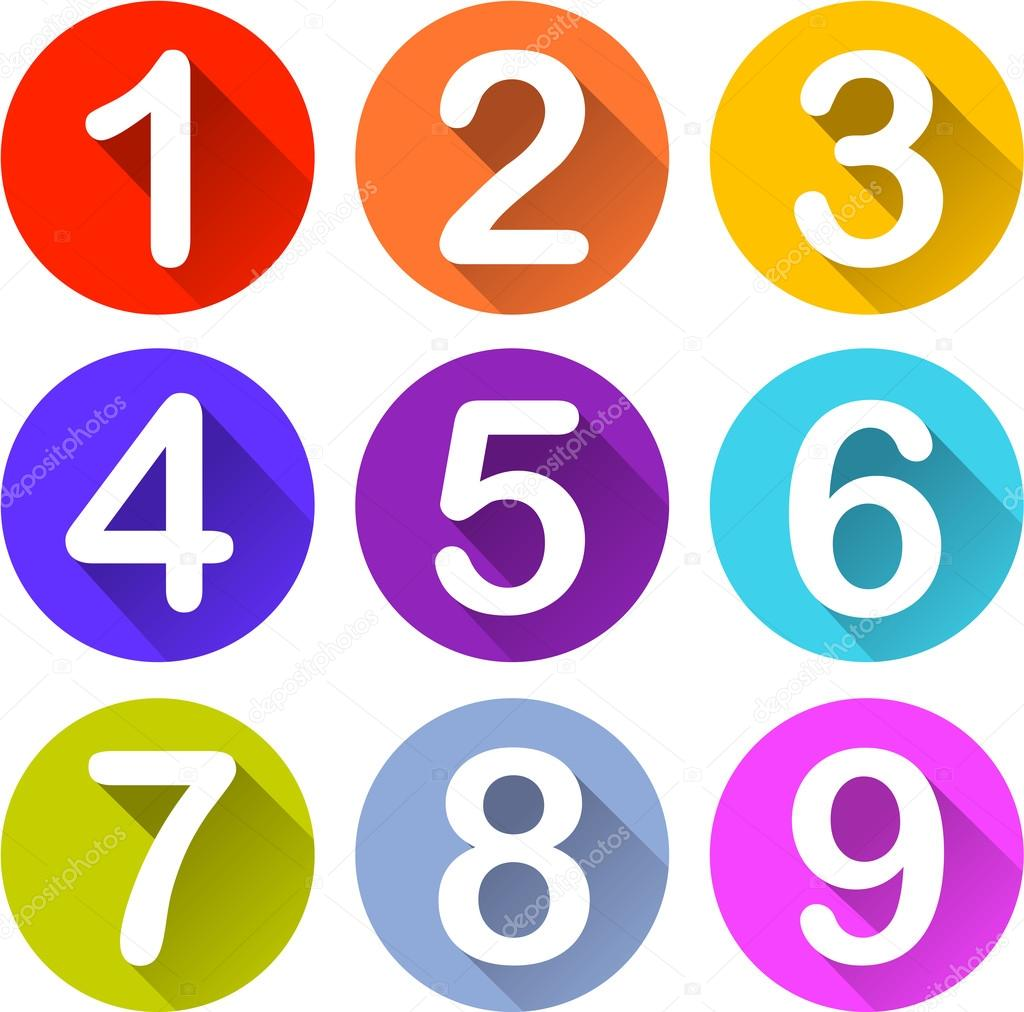 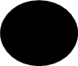 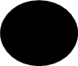 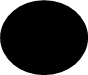 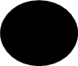 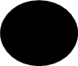 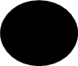 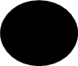 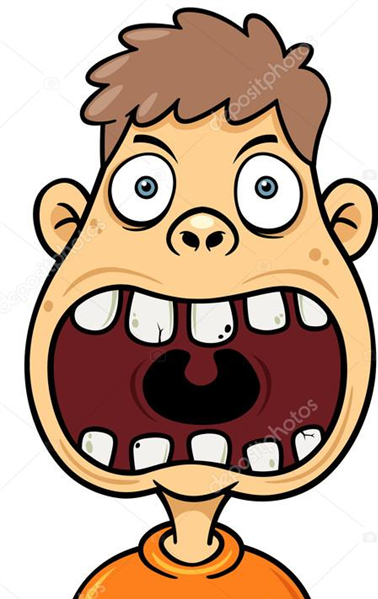 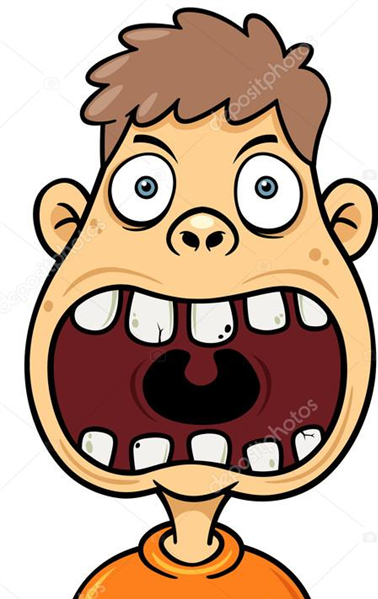 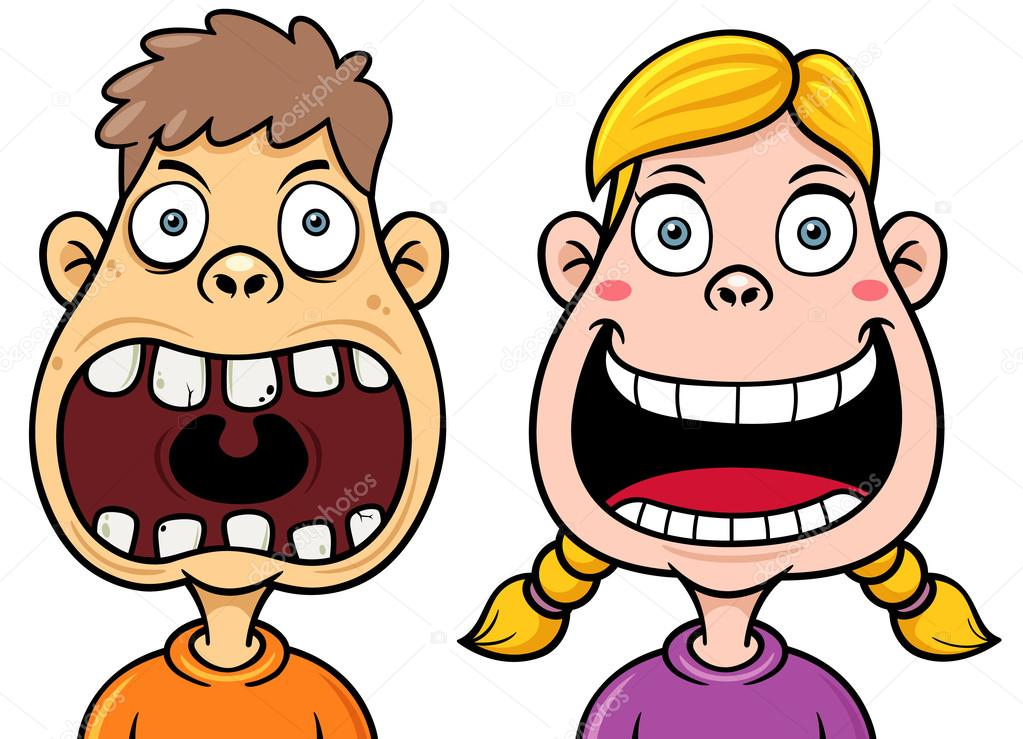